DDI Codebook & DDI Lifecycle
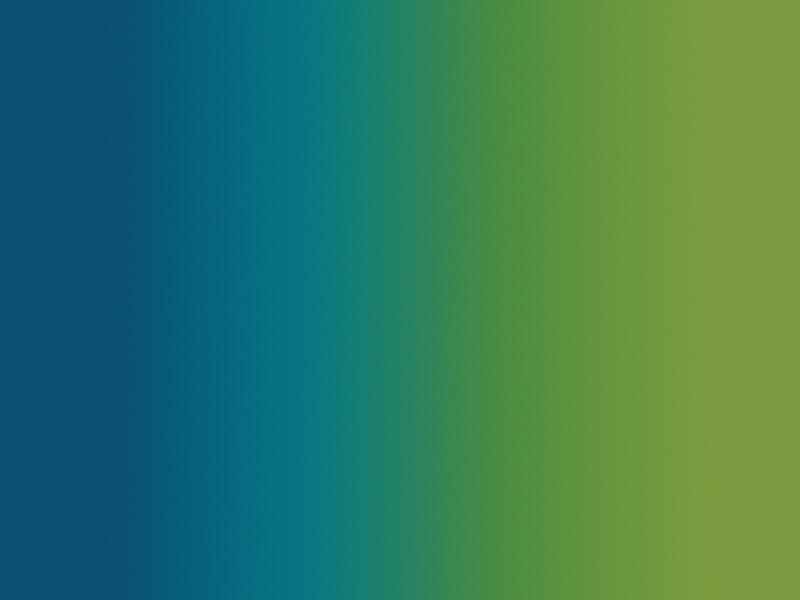 Use cases and objectives
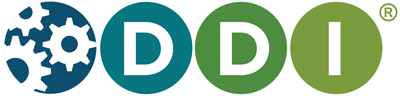 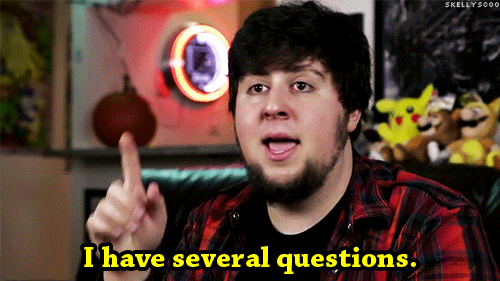 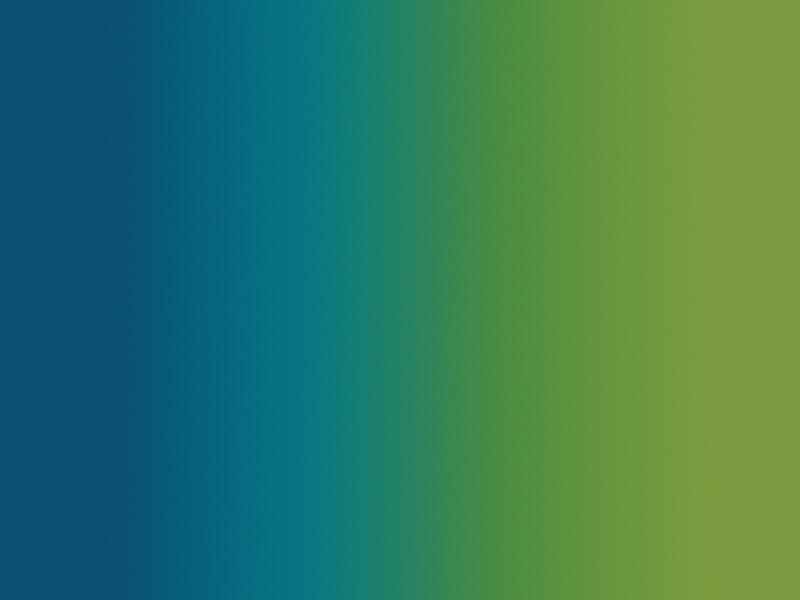 [Speaker Notes: When addressing to non-specialists, preferable to begin by asking some questions. Important to evaluate their needs, their expertise regarding data, metadata, data sharing etc]
Please ask yourself the following questions:

What are you doing with your data?
What are the origins of your data? 
How about metadata?
Do you have the resources to do technical development?
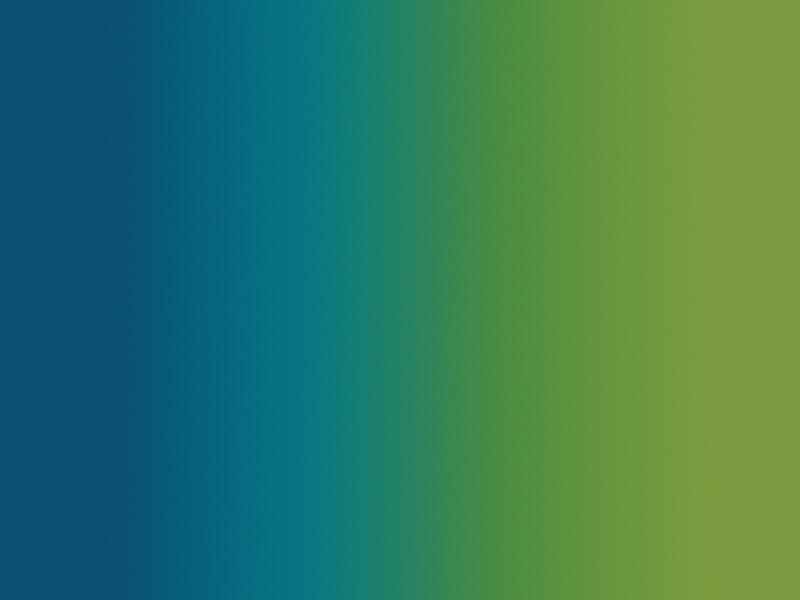 [Speaker Notes: Other questions to ask in fonction of your audience or of their answers to :
Are you sharing your data?
Are you required to archive your data?]
What is <DDI>?

A structure for describing data and its related information
A open standard designed for data sharing and reuse
A mechanism for creating consistent, machine-actionable documentation for data
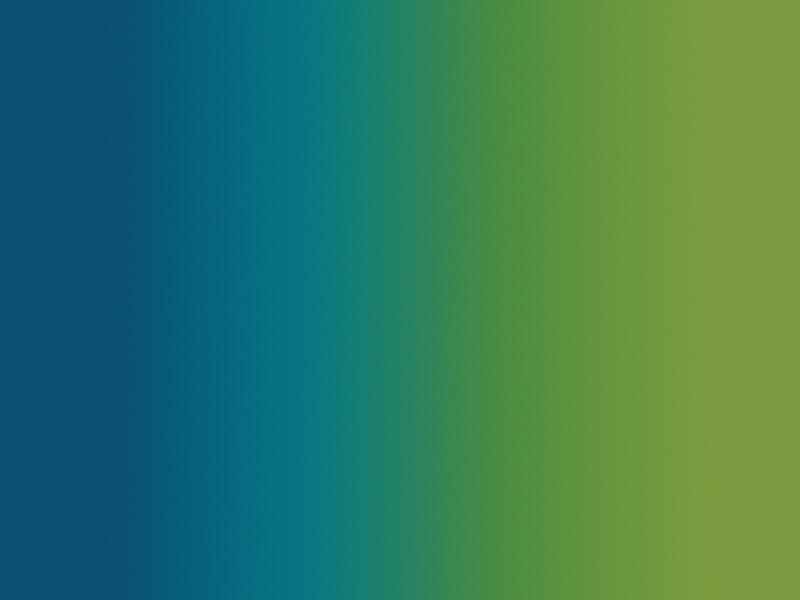 [Speaker Notes: •A structure to consistently define data and its related metadata for the purpose of supporting the intelligent use of the data over time
Lifecycle
•It provides clear information on the relationship between objects
•The CodeList (Object A) providing a codification of the Classification (Object B)   which is maintained by an Organization (Object C) and is used by Variable (Object D) which is found in a set of data (Object E) within a study (Object F)]
Historical approach of <DDI> Versions 

Evolving, non-linear standard 
DDI Codebook (DDI-C)
DDI Lifecycle (DDI-L)
DDI 4 (future standard)
Designed for different purposes
DDI Codebook is intended for documenting a single study 
DDI Lifecycle is intended for documenting relationships between data objects
Preparation phase of both standards is different
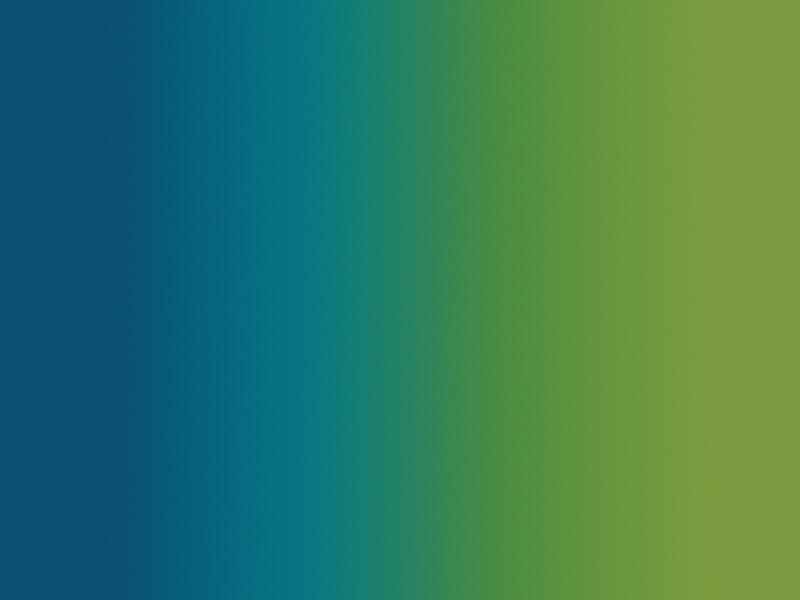 [Speaker Notes: non-linear highlights that the DDI - Lifecycle is a evolution of DDI - Codebook with different purposes and extensions which are not obligatory compatible to each other (different approaches in structure) and Lifecycle offers more functionalities 
Preparation Phase of both standards is different-> means that Lifecycle needs more time in preparation because a good conceptualization of the data is obligatory Why? is explained in the following slides]
<DDI> Codebook
Metadata structured by DDI Codebook standard
Metadata not structured
DDI Codebook Structuration
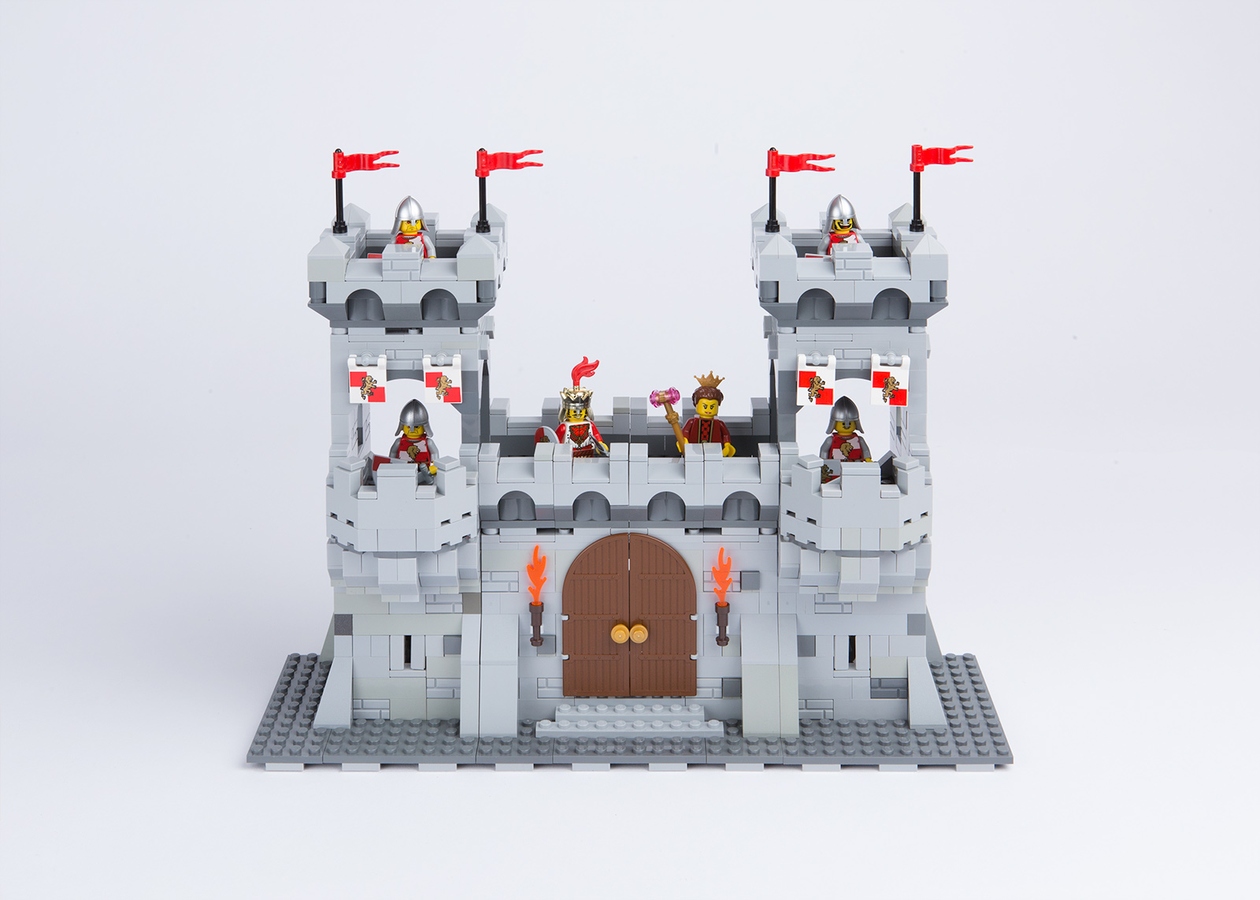 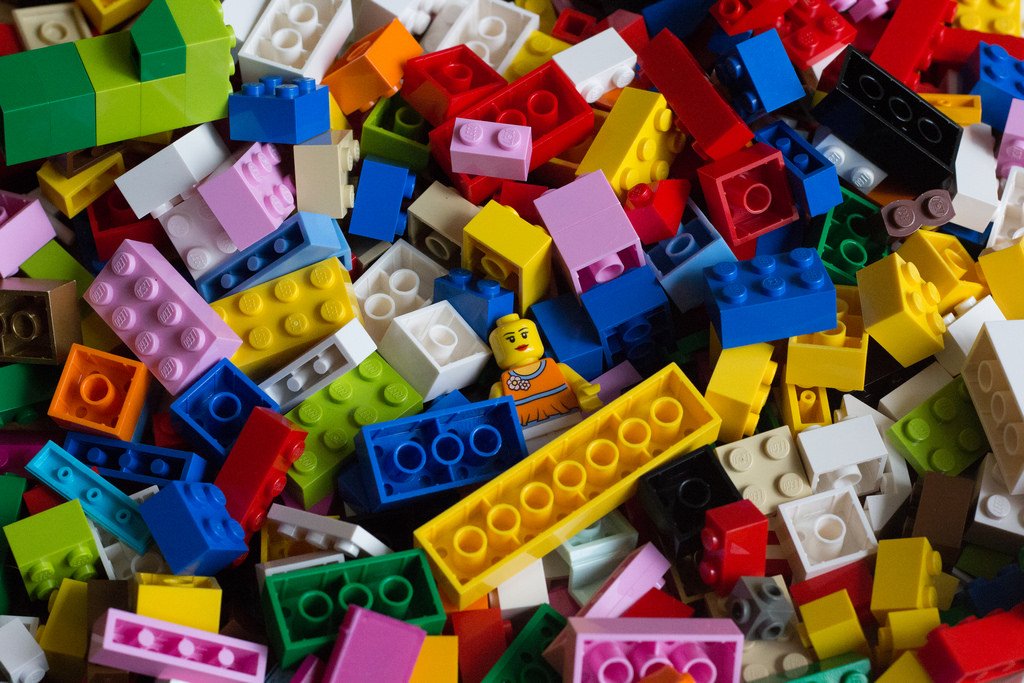 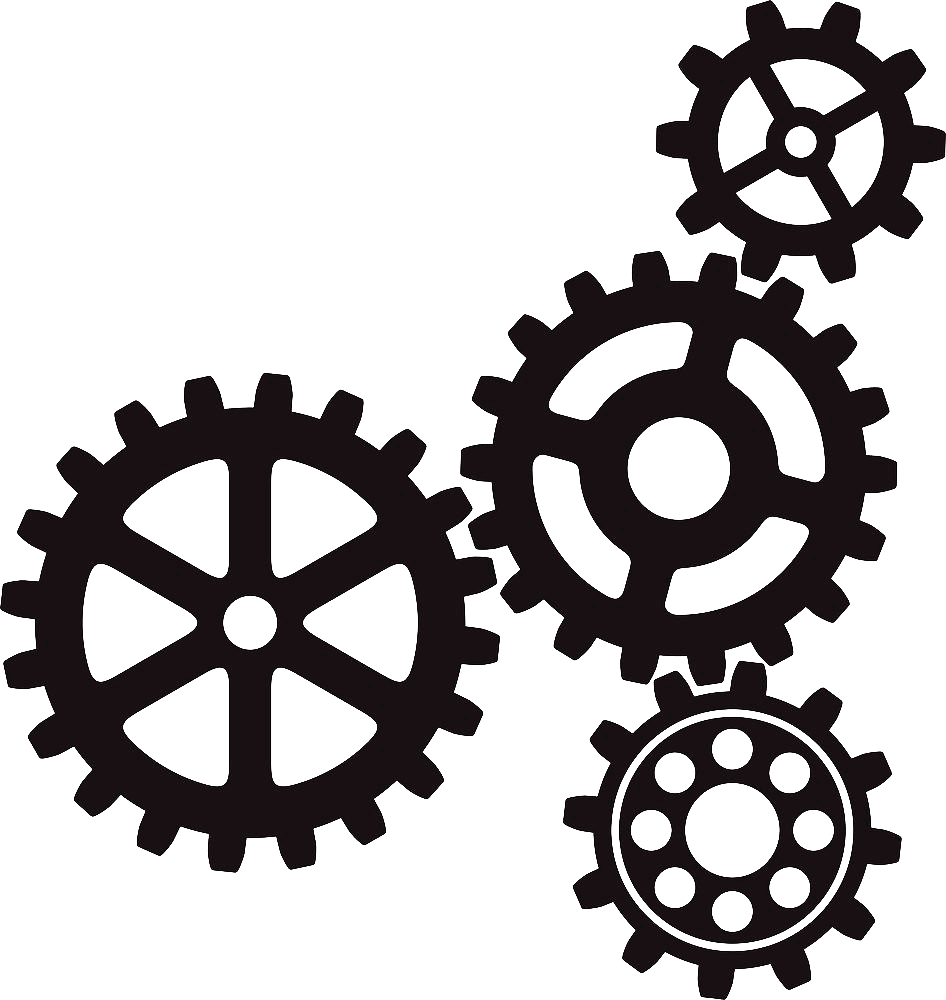 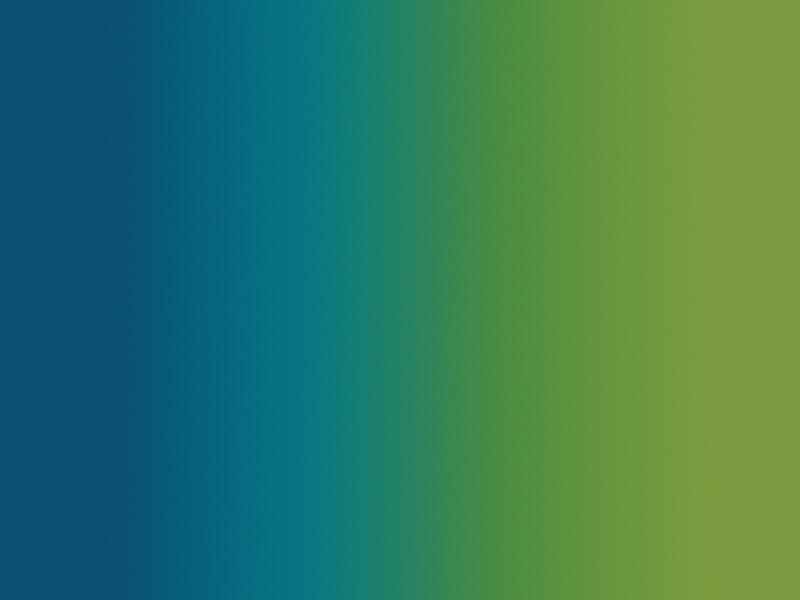 Lost metadata manager
[Speaker Notes: Left: data manager is lost: how to manage all this data?
Right: Use DDI to put order in your data !! Give definition of DDI C]
<DDI> Lifecycle
Metadata not structured
Metadata structured by DDI Lifecycle standard
DDI Lifecycle Structuration
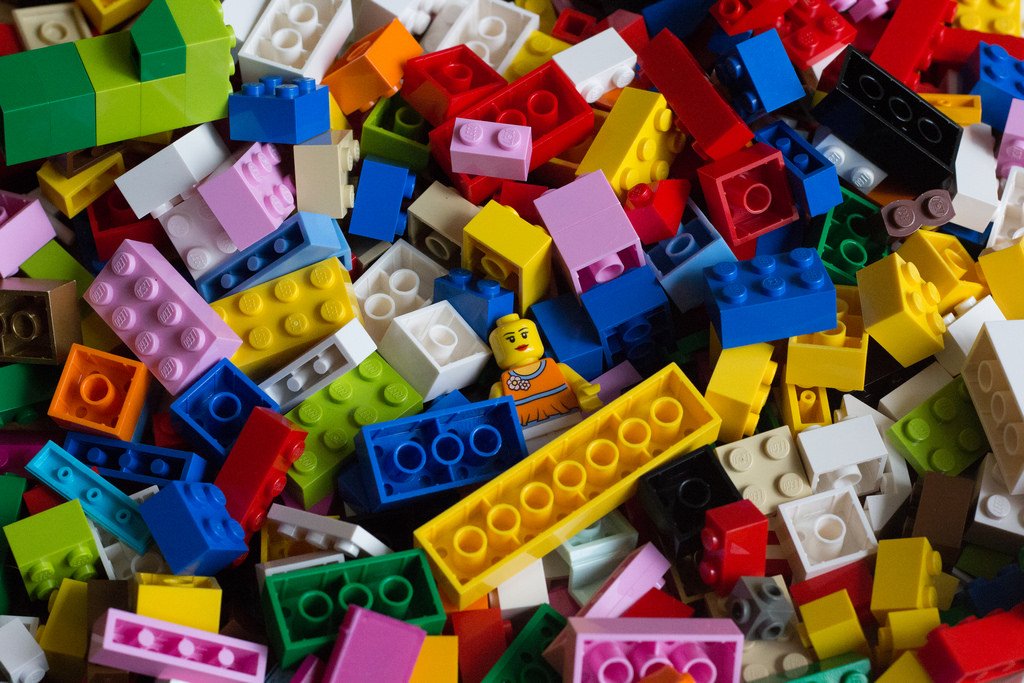 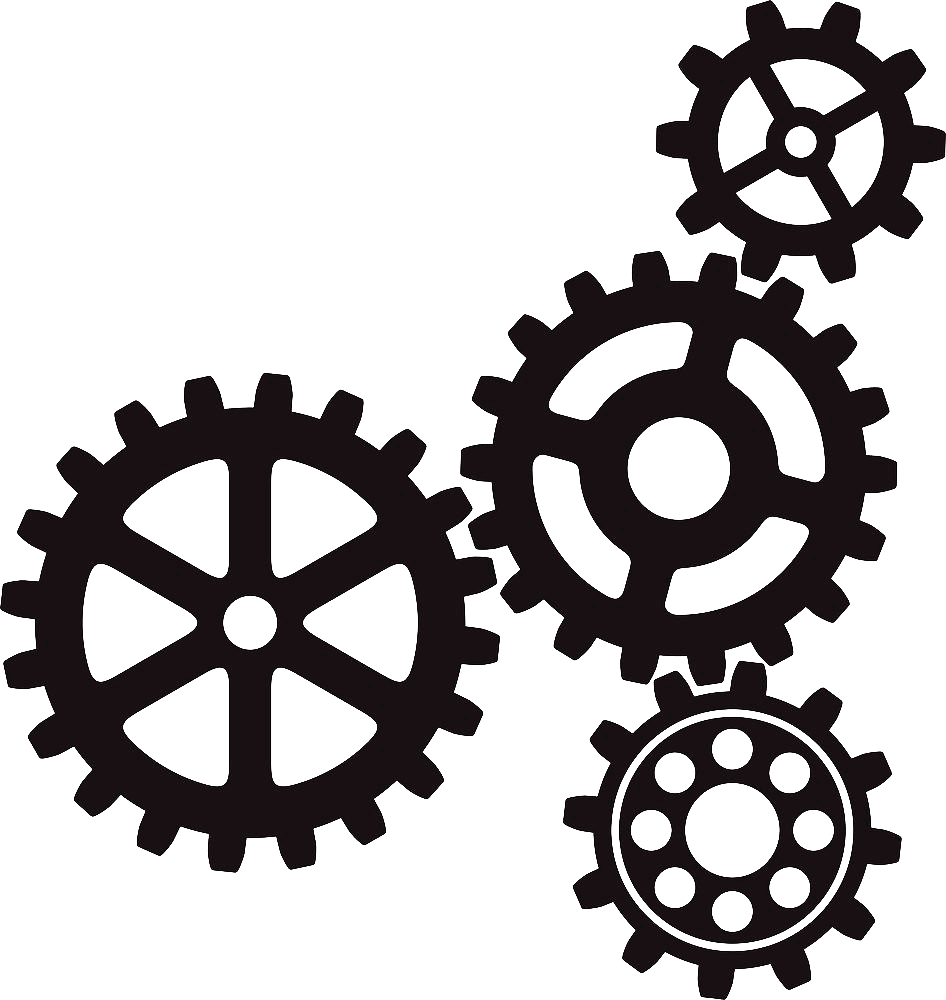 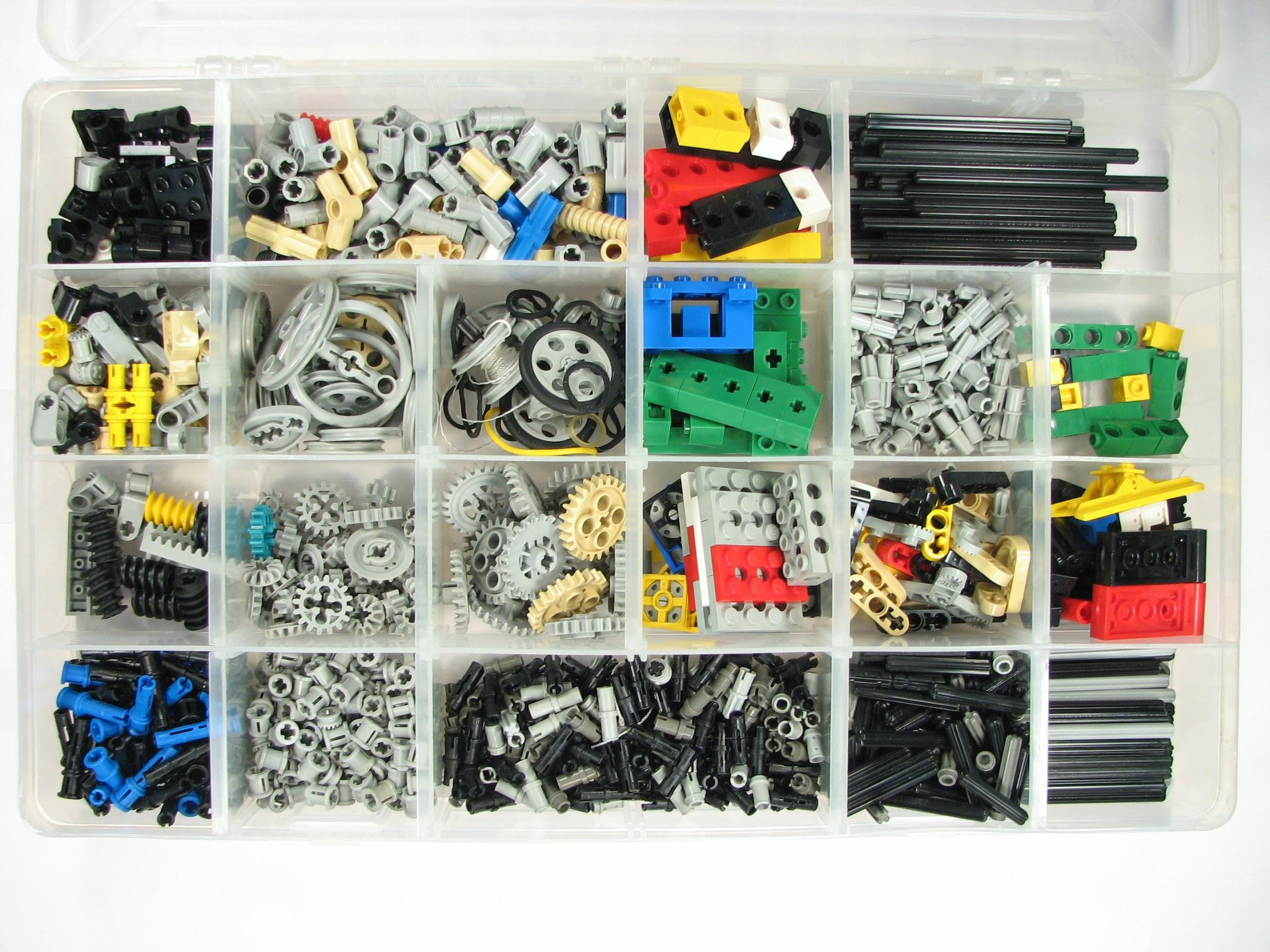 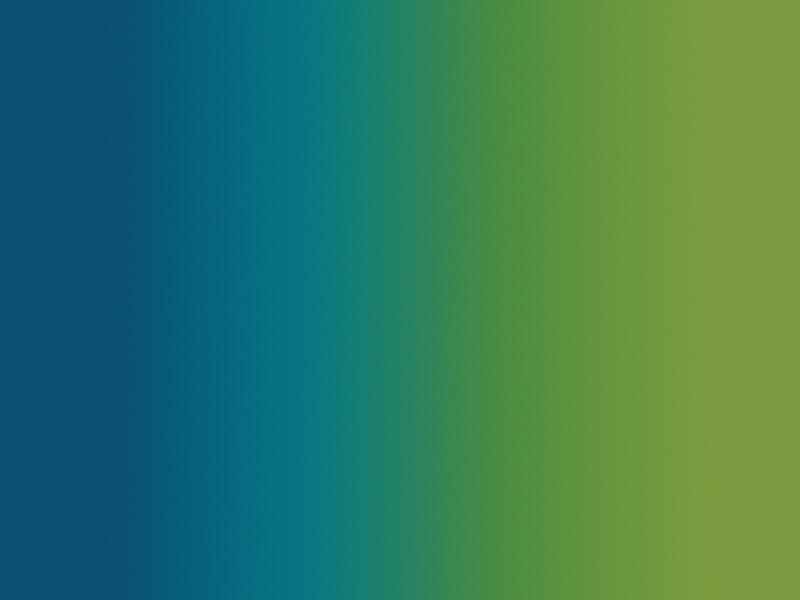 Instrument Scheme
Universe Scheme
[Speaker Notes: Illustration of what you can do with DDI-L :use maintainable Schema to build what you need
A good idea for the trainer would be to give some examples or define these terms. You should probably adapt the examples in function of your audience
Definitions: http://www.ddialliance.org/resources/ddi-glossary]
Reusable items
Metadata specified by DDI Lifecycle standard
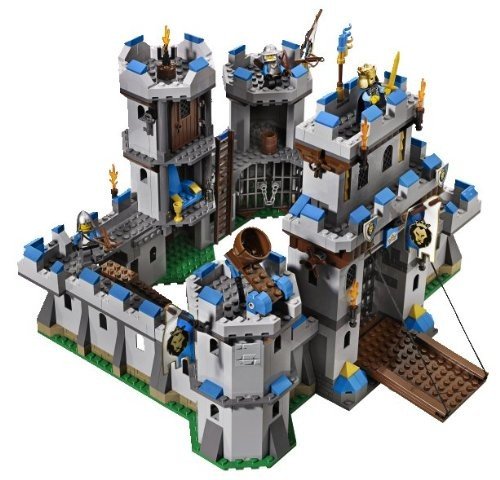 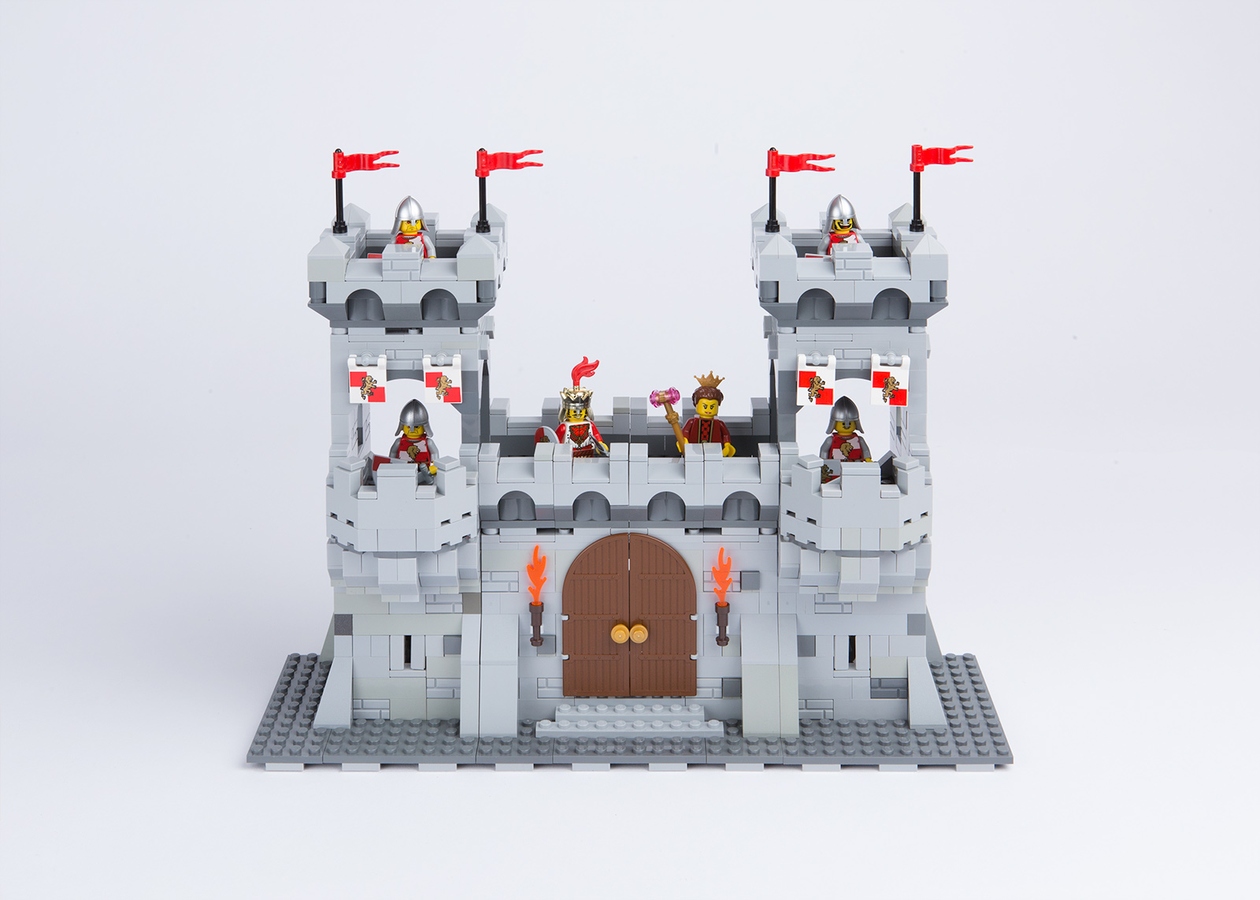 Metadata structured by DDI Lifecycle standard
DDI Lifecycle Production
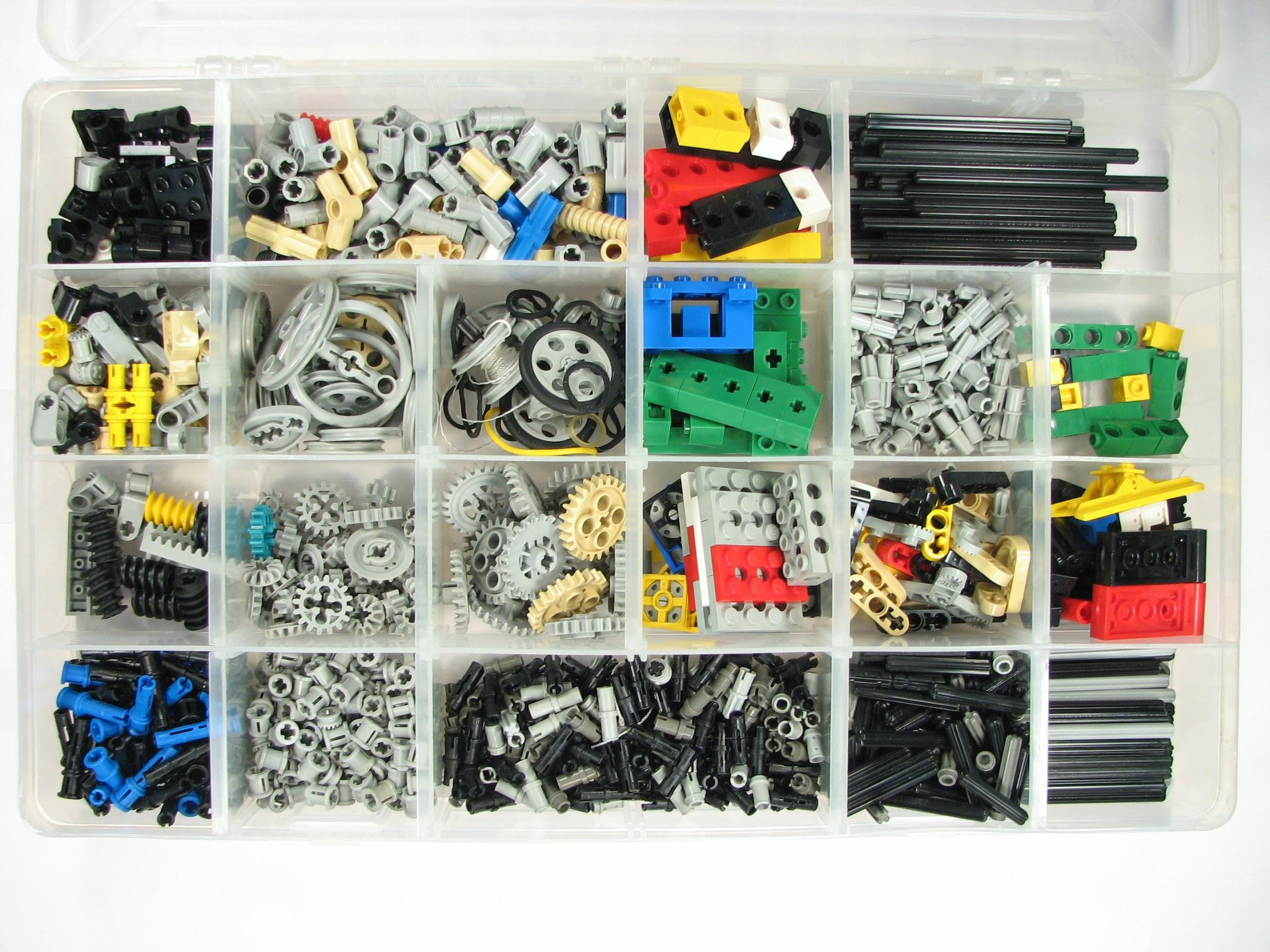 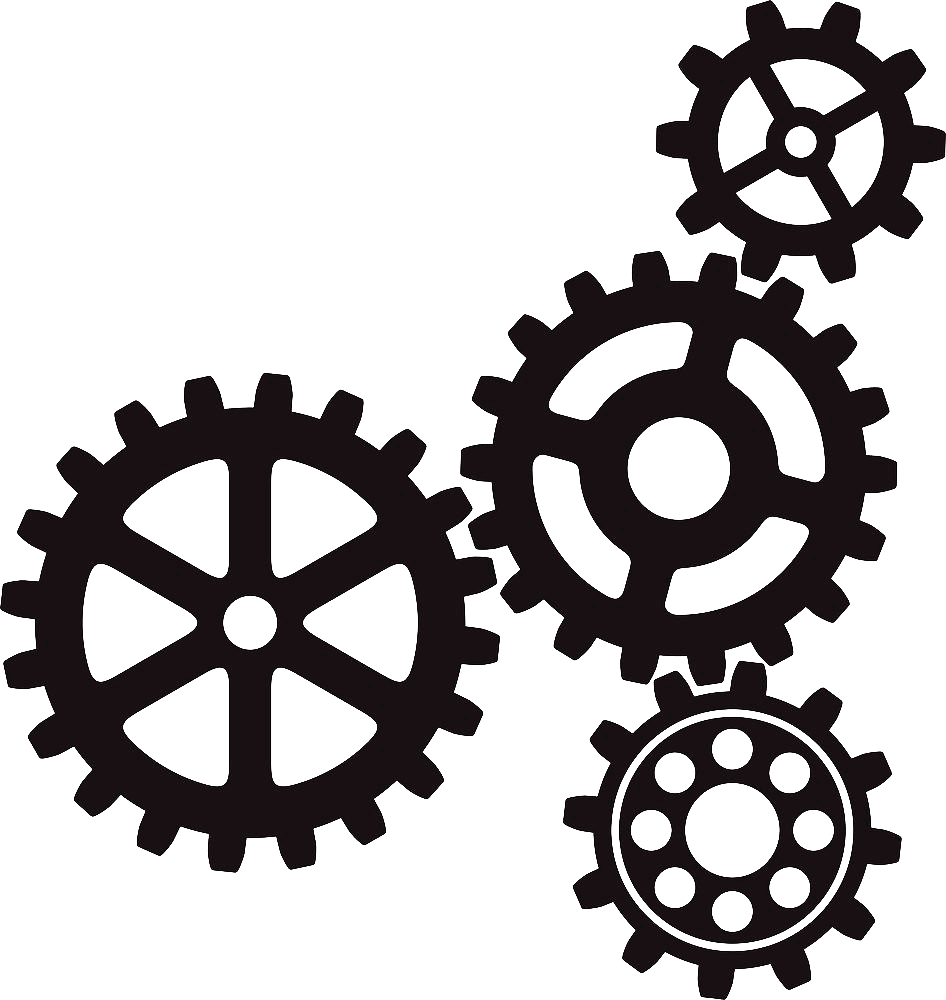 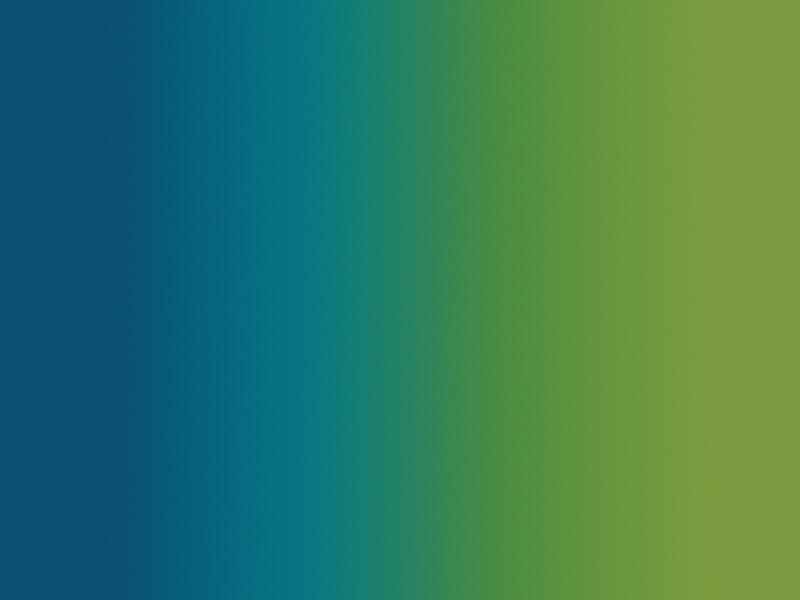 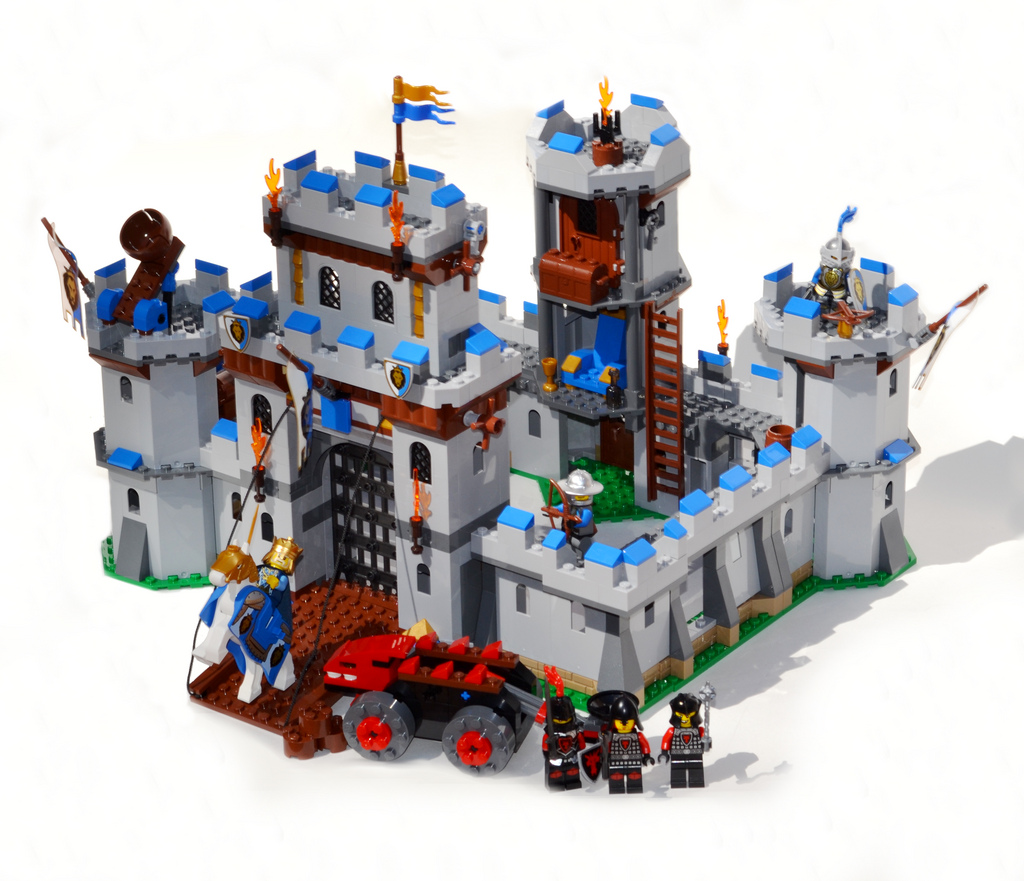 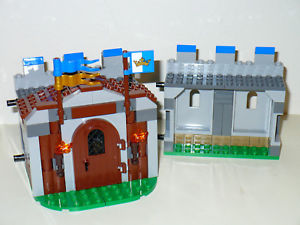 [Speaker Notes: So now, besides a castle, you can have many kind of castles]
Purposes of <DDI> Versions
universalcompounds
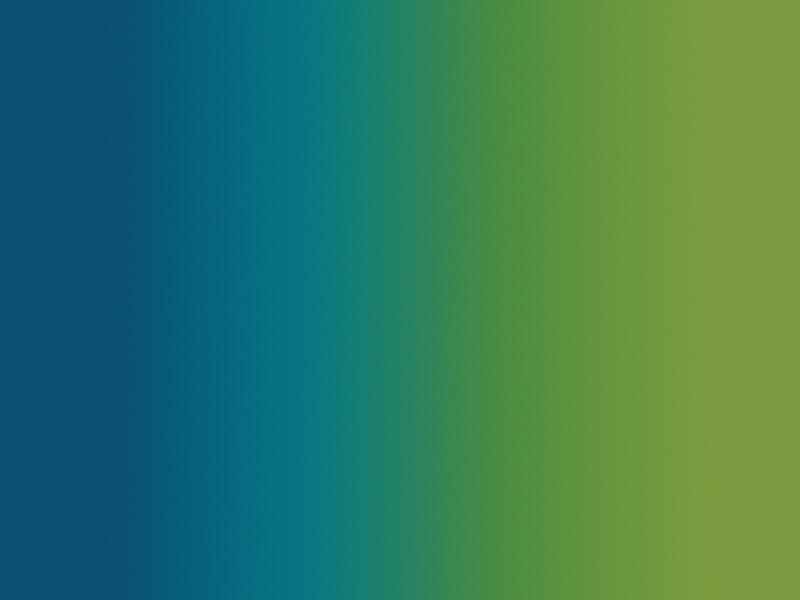 specificcompounds
How to use <DDI>?
?
Use existing tools
Develop in-house tools
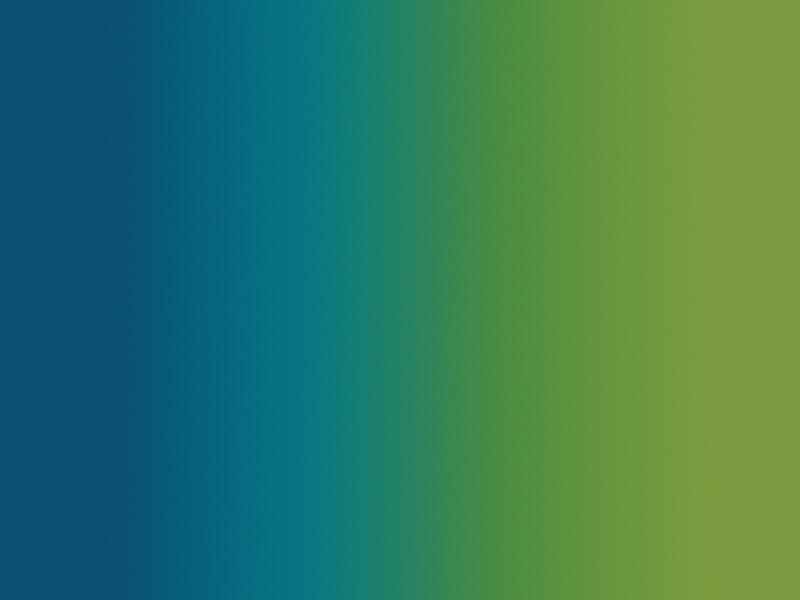 Conceptualisation
Comercial
Open source
Guidance for Backend
Some <DDI> Tools
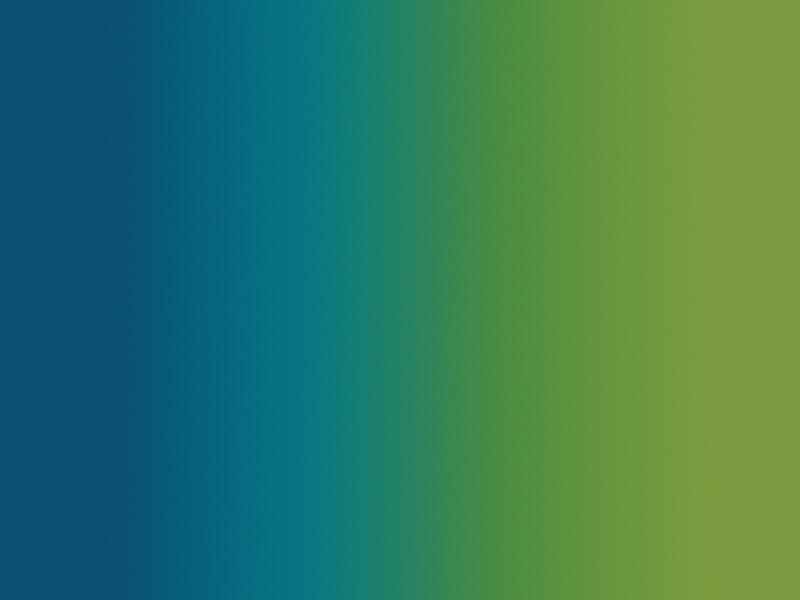 More informations : https://www.ddialliance.org/resources/tools
Find YOUR DDI
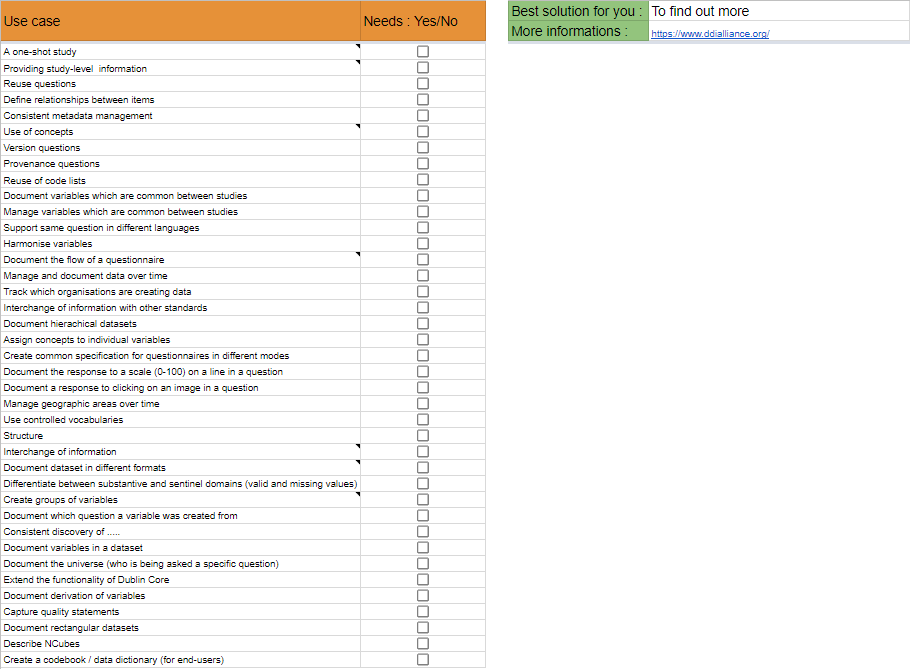 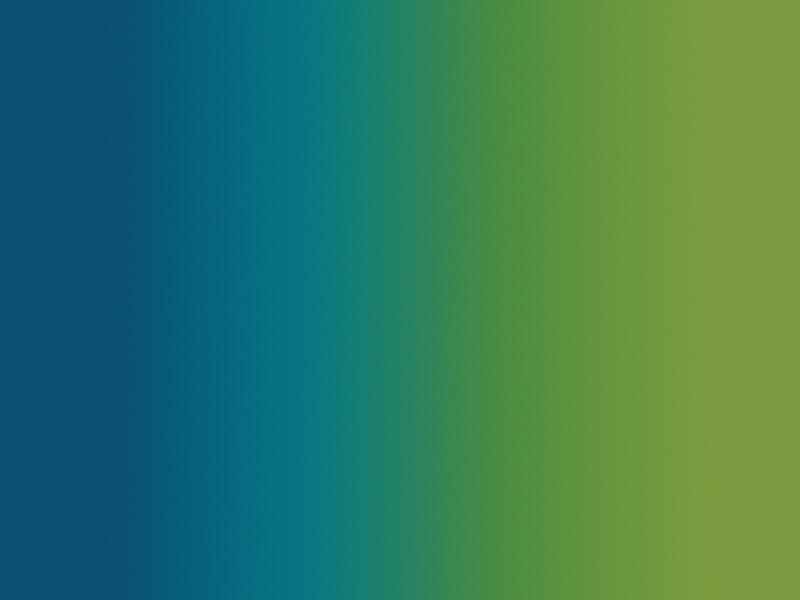 [Speaker Notes: We should add some instructions on how “to do” the exercise and what is its purpose]